FedEO Report
Yves Coene (Spacebel for ESA), Mattia Stipa (ESA)
CEOS WGISS #56, Paris (France) 
Data Discovery and Access, 25/10/2023
Outline
FedEO in CEOS domain
FedEO current metrics and DIF-10 export status
FedEO evolution activities 
Service discovery
ISO metadata
UMM-S/T metadata
WGISS Connected Data Assets
FedEO: Federated Earth Observation missions access
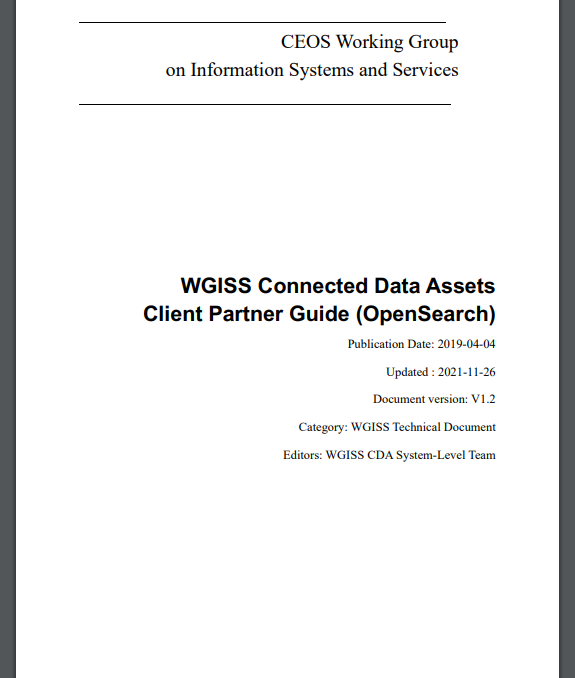 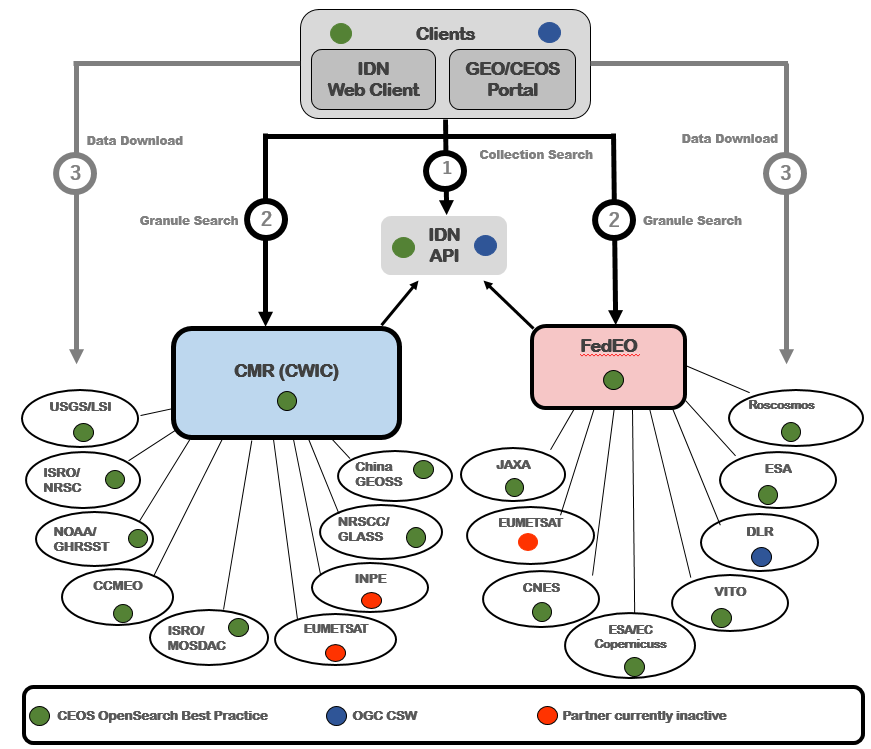 FedEO in CEOS Domain
Since September 2021:

FedEO Client available athttps://fedeo-client.ceos.org

FedEO Server (API) available at https://fedeo.ceos.org/

Validation server available at https://geo.spacebel.be
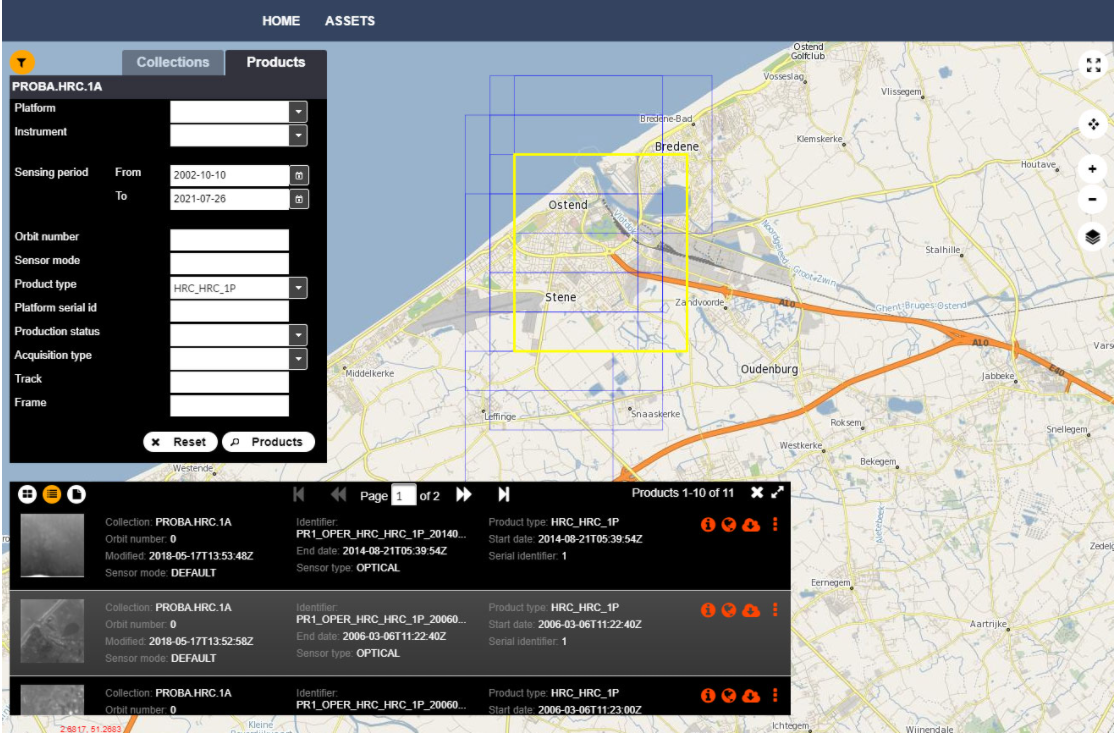 [Speaker Notes: https://earth.esa.int/eogateway/news/new-version-of-the-fedeo-client]
DIF-10 Metadata Export
https://fedeo.ceos.org/asset/index.html
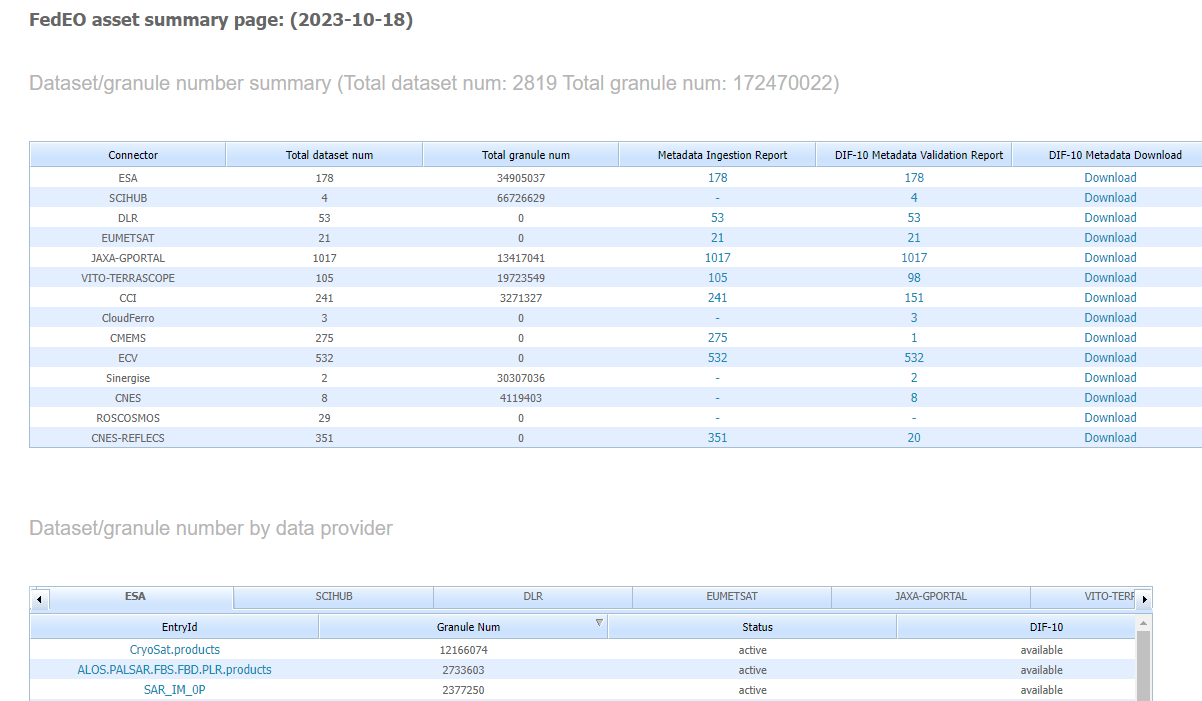 Collections being harvested automatically by IDN, e.g. ESA,  DLR,  VITO, ESA CCI, JAXA. 

VITO endpoints combined.
Temporary issue with DLR access. 

See:
https://cmr.earthdata.nasa.gov/search/collections.umm_json?provider_id=FedEO&data_center=DE/DLR&pretty=true
https://cmr.earthdata.nasa.gov/search/collections.umm_json?provider_id=FedEO&data_center=VITO&pretty=true
https://cmr.earthdata.nasa.gov/search/collections.umm_json?provider_id=ESA&data_center=ESA/ESRIN&pretty=true

DIF-10 collections are available for being ingested into IDN, from
https://fedeo.ceos.org/asset/index.html
[Speaker Notes: https://cmr.earthdata.nasa.gov/search/collections.umm_json?provider_id=FedEO&data_center=DE/DLR&pretty=true
https://cmr.earthdata.nasa.gov/search/collections.umm_json?provider_id=FedEO&data_center=VITO&pretty=true
https://cmr.earthdata.nasa.gov/search/collections.umm_json?provider_id=ESA&data_center=ESA/ESRIN&pretty=true
https://access.earthdata.nasa.gov/holdings]
Metrics evolution
FedEO: 148 to 172 million granules (+16%) since WGISS-55 (Apr 2023)
ESA (EOCAT): 178 collections with 34.9 million granules.
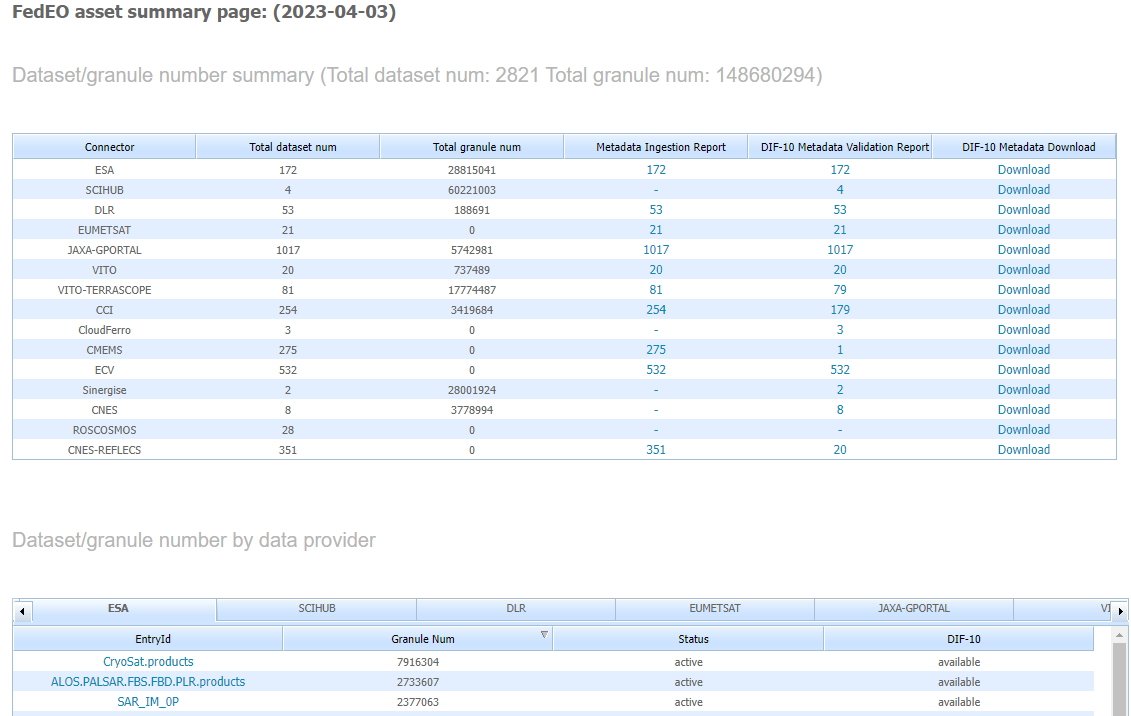 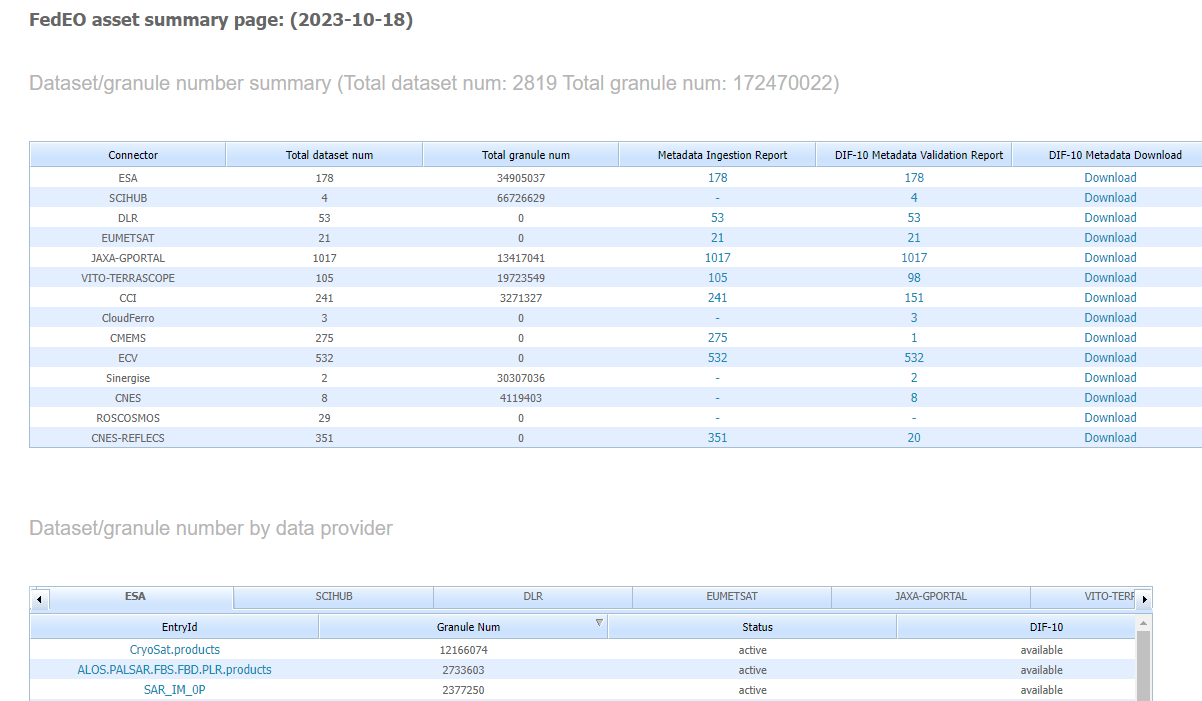 Metrics evolution
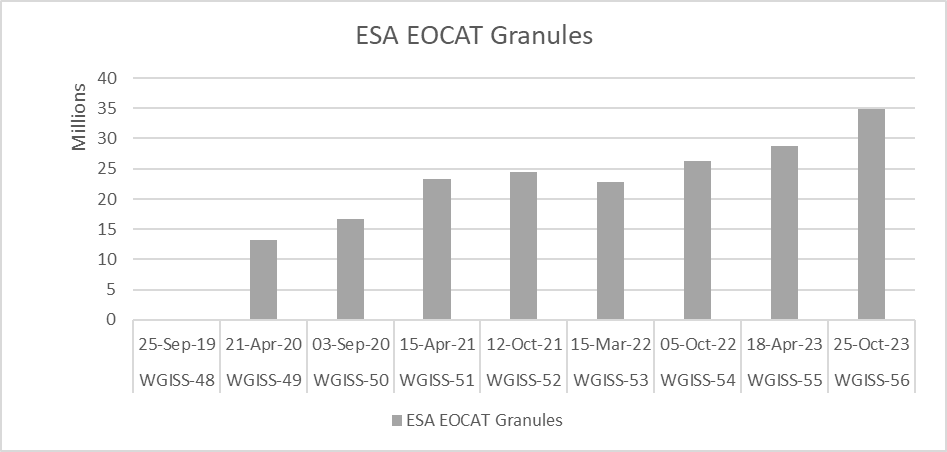 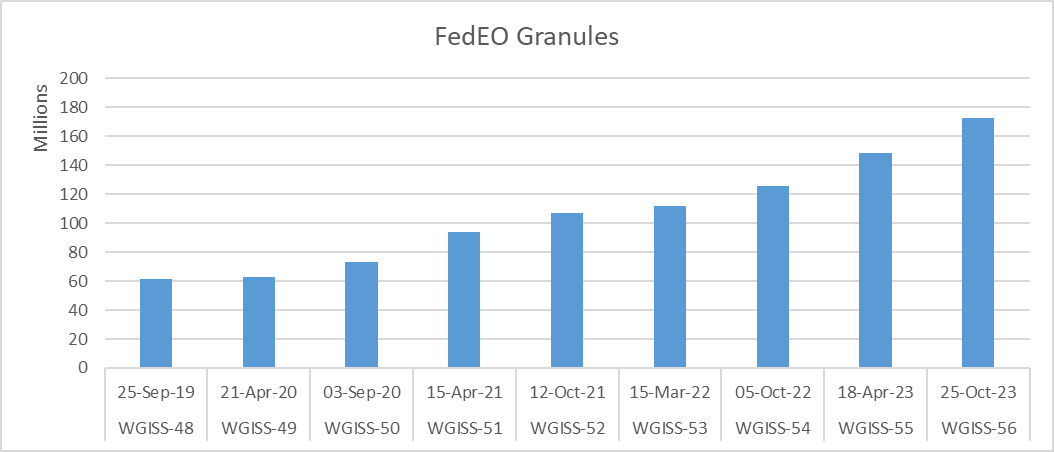 Evolution – Service Discovery
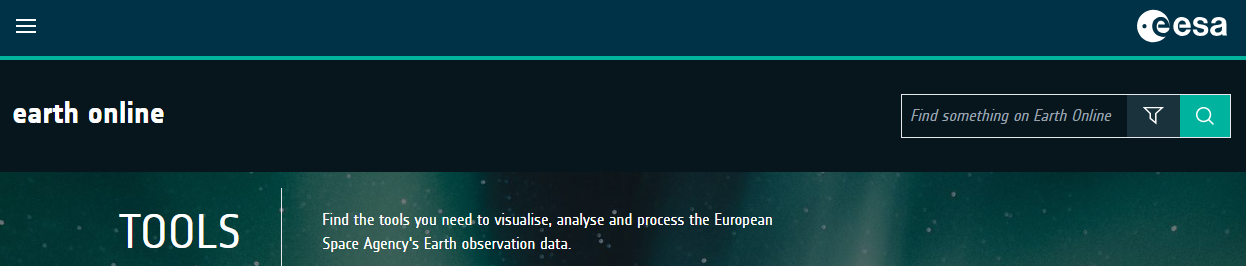 Service metadata records prepared for:
Earth Online Services (approx. 45)
AI4EO Jupyter Notebooks (approx. 20)

Available via all supported protocols:
OpenSearch
OGC API Features
STAC API 

ESA SKOS Thesaurus expected to be extended with tool/service categoriesincluding correspondence with GCMD and DBpedia (TBC)

Static STAC Catalogs organize services/tools according to preliminary SKOS thesaurus.
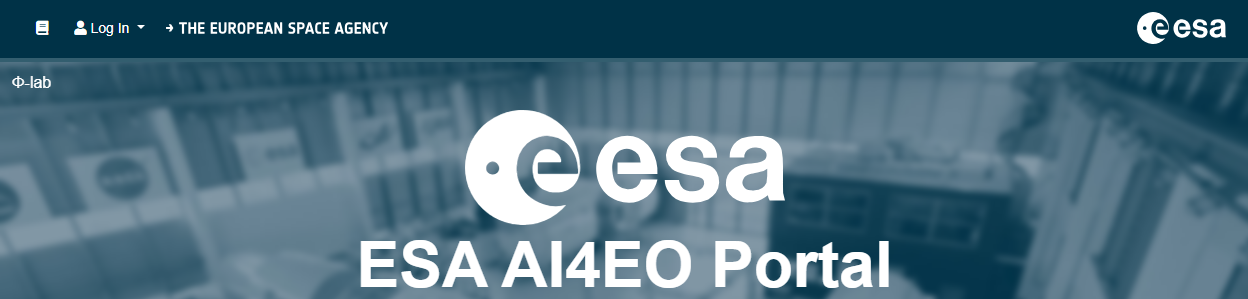 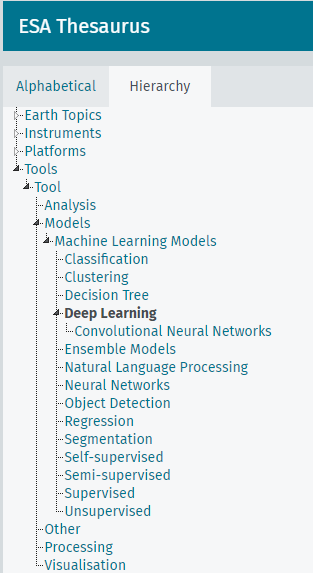 DRAFT
Evolution – Service Discovery
AI4EO Example:						Earth Online Example:









Access to AI4EO / Earth Online Landing Page
Notebook and tool downloads
Access to Gitlab
Controlled vocabulary (Platforms, Instruments, Earth Topics, Tool Categories)
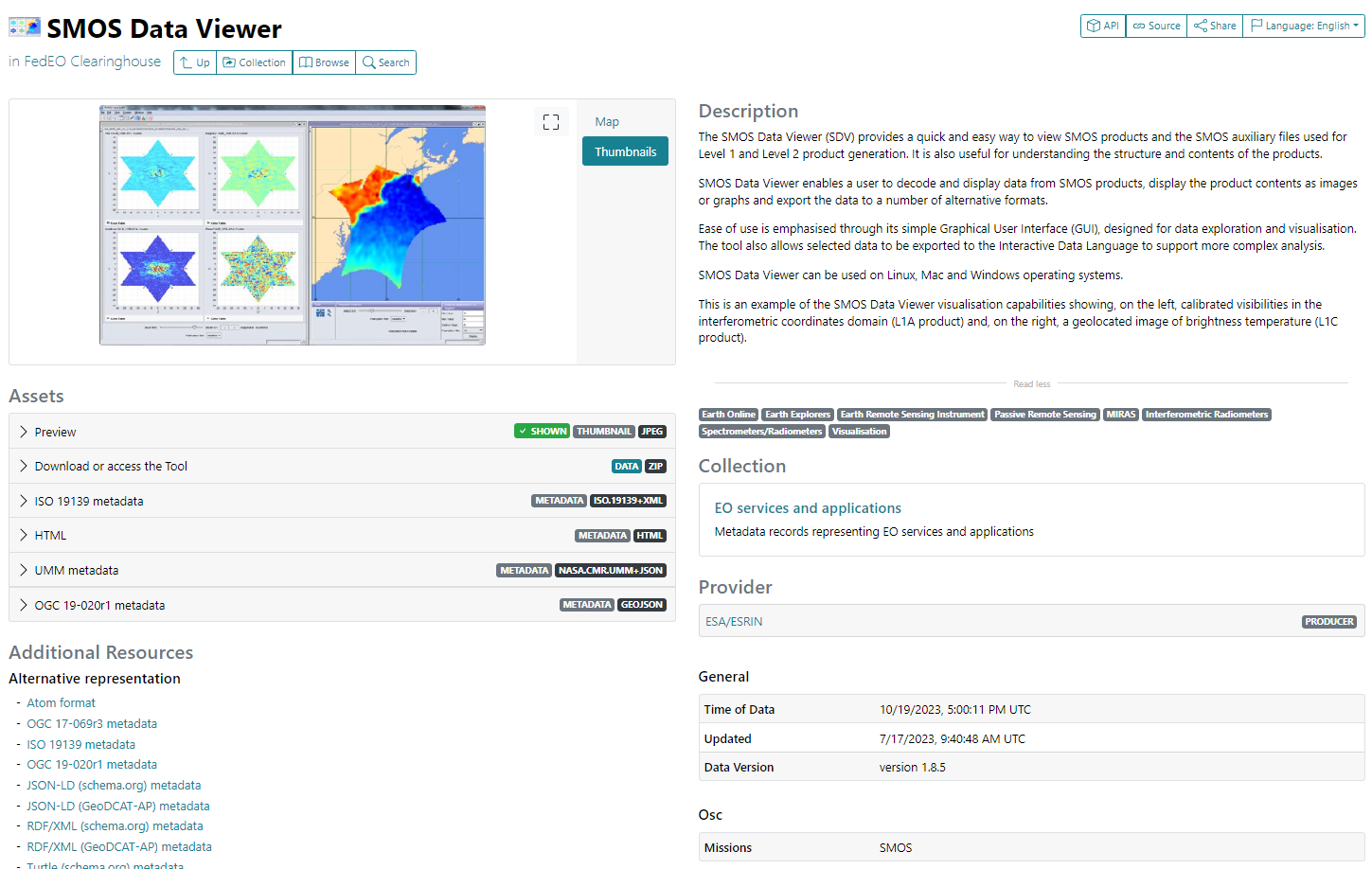 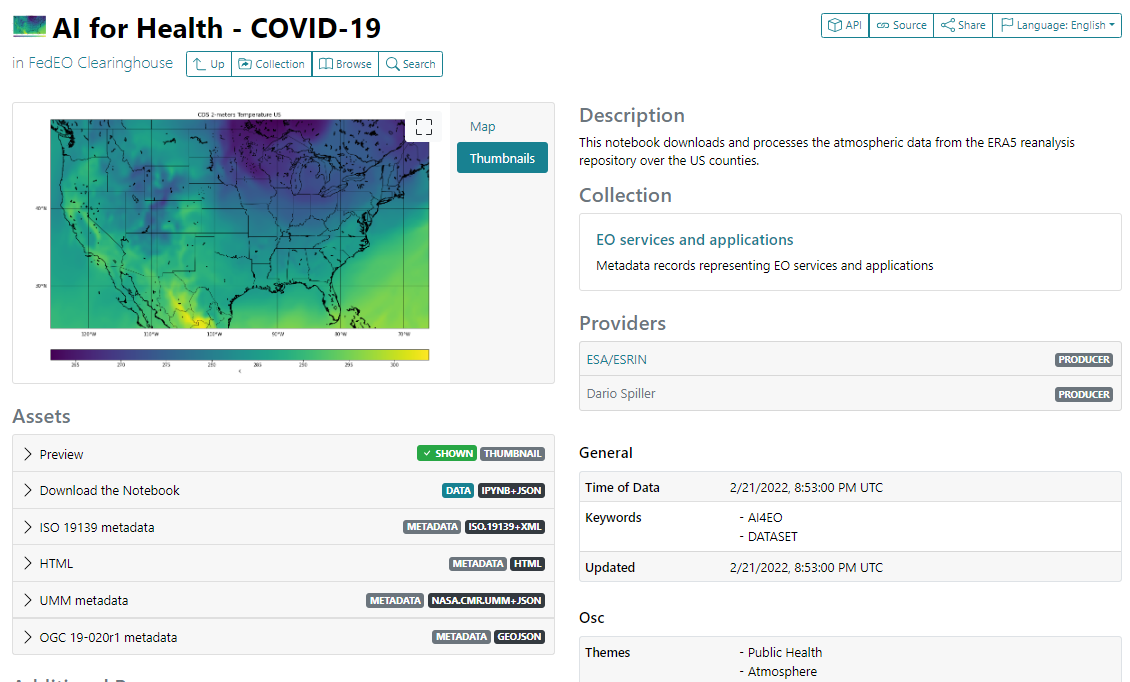 Evolution – Service Discovery
STAC “Scientific Extension” to include “publications” (associated DOI) related to a resource available in OGC GeoJSON (OGC 17-084r1, OGC 19-020r1, GeoDCAT-AP).






STAC “Open Science Extension” for representing “themes” and “missions” (controlled keywords).
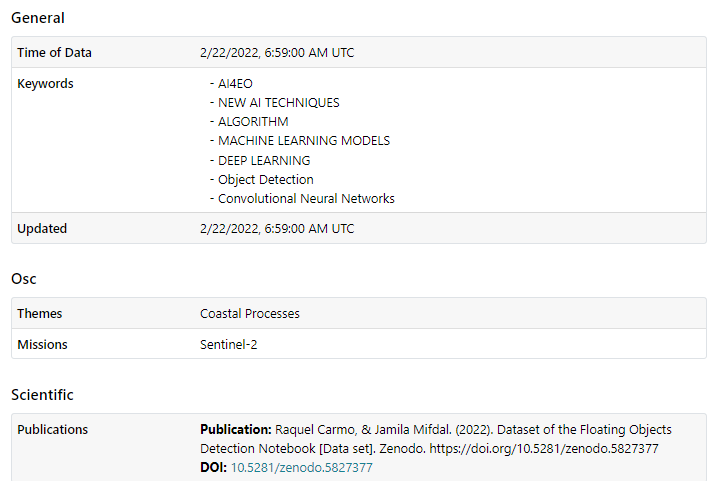 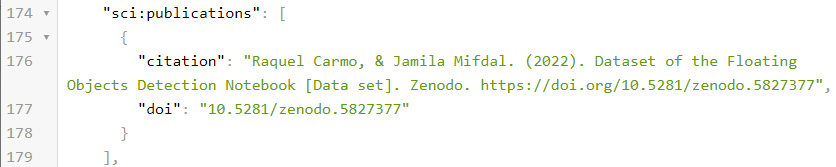 [Speaker Notes: https://emc.spacebel.be/collections/services/items/ai4eo-detecting-floating-macro-objects?mode=owc
https://radiantearth.github.io/stac-browser/#/external/emc.spacebel.be/collections/services/items/ai4eo-detecting-wildfires?httpAccept=application%2Fgeo%2Bjson%3Bprofile%3Dhttps%3A%2F%2Fstacspec.org&.language=en]
Evolution – Service Discovery
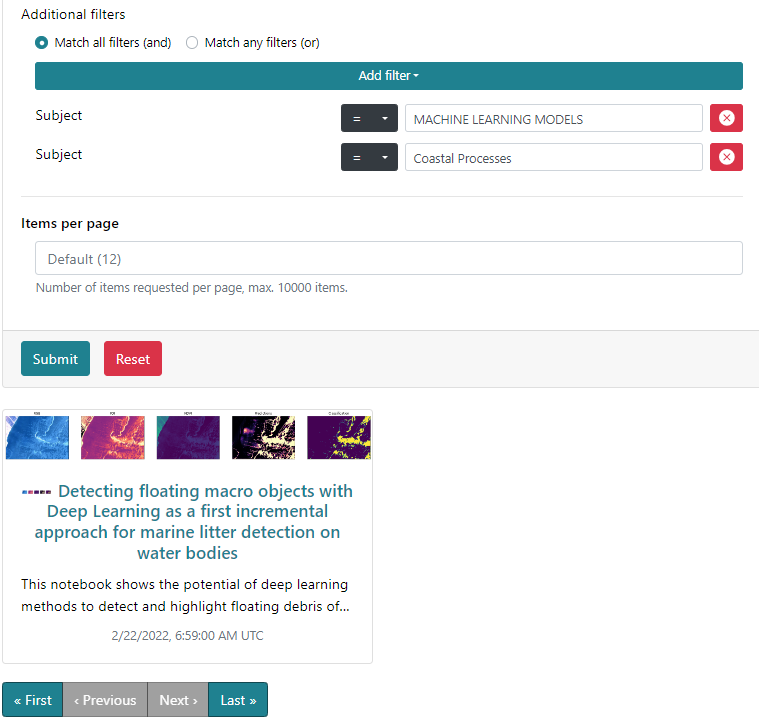 STAC API Search request (filter, CQL2) to find tools (“Machine learning”) about a subject (“Coastal processes”)
Free text search
Controlled keyword (concept) search

Static STAC Catalogs to browse “tool categories”
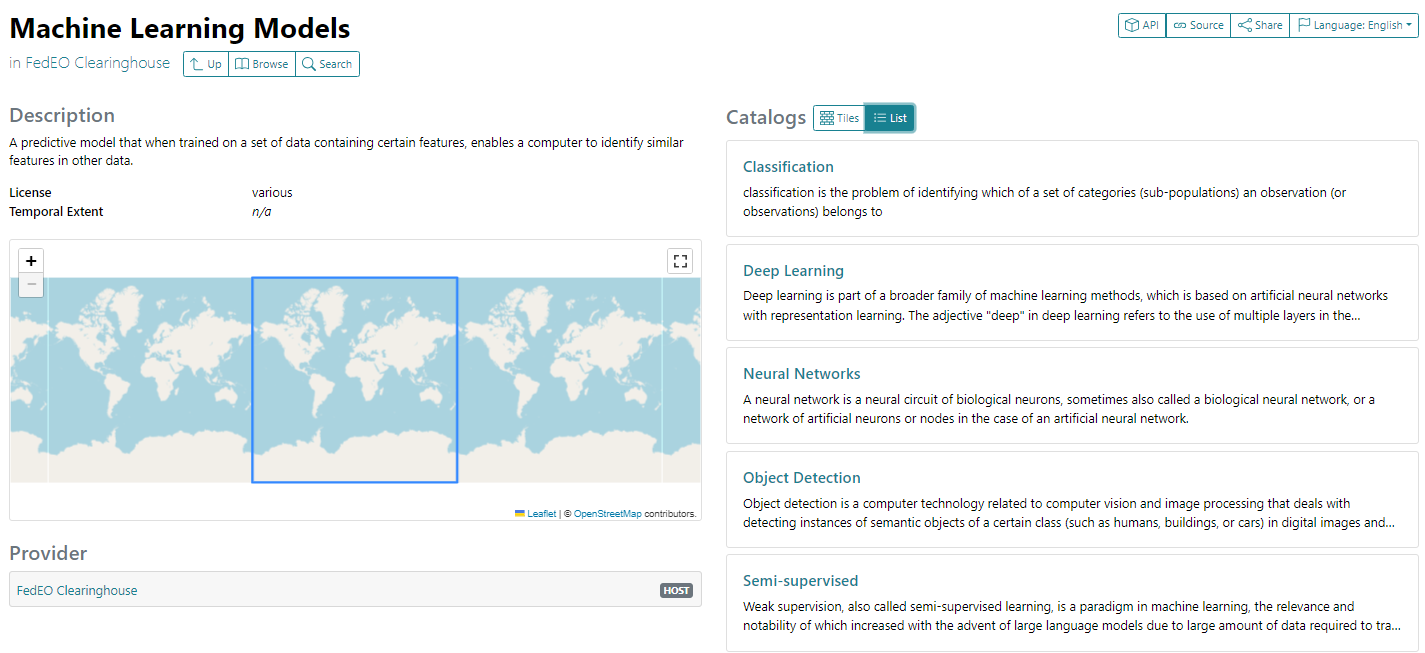 Evolution – Service Discovery
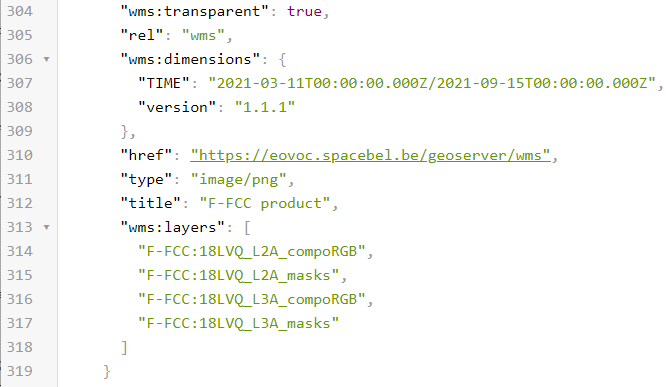 STAC “Web Map Links Extension” when WMS access for a granule is available (e.g. DataCube).
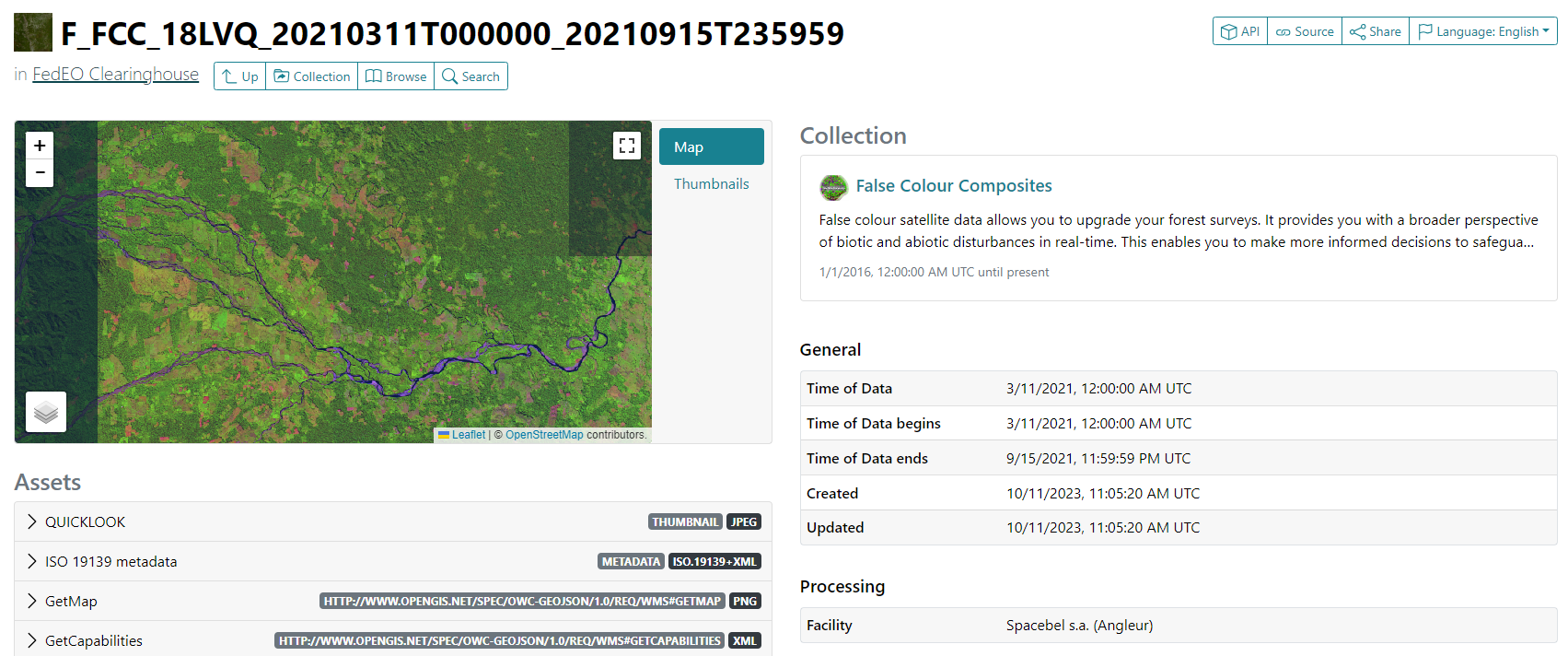 Evolution – ISO Metadata
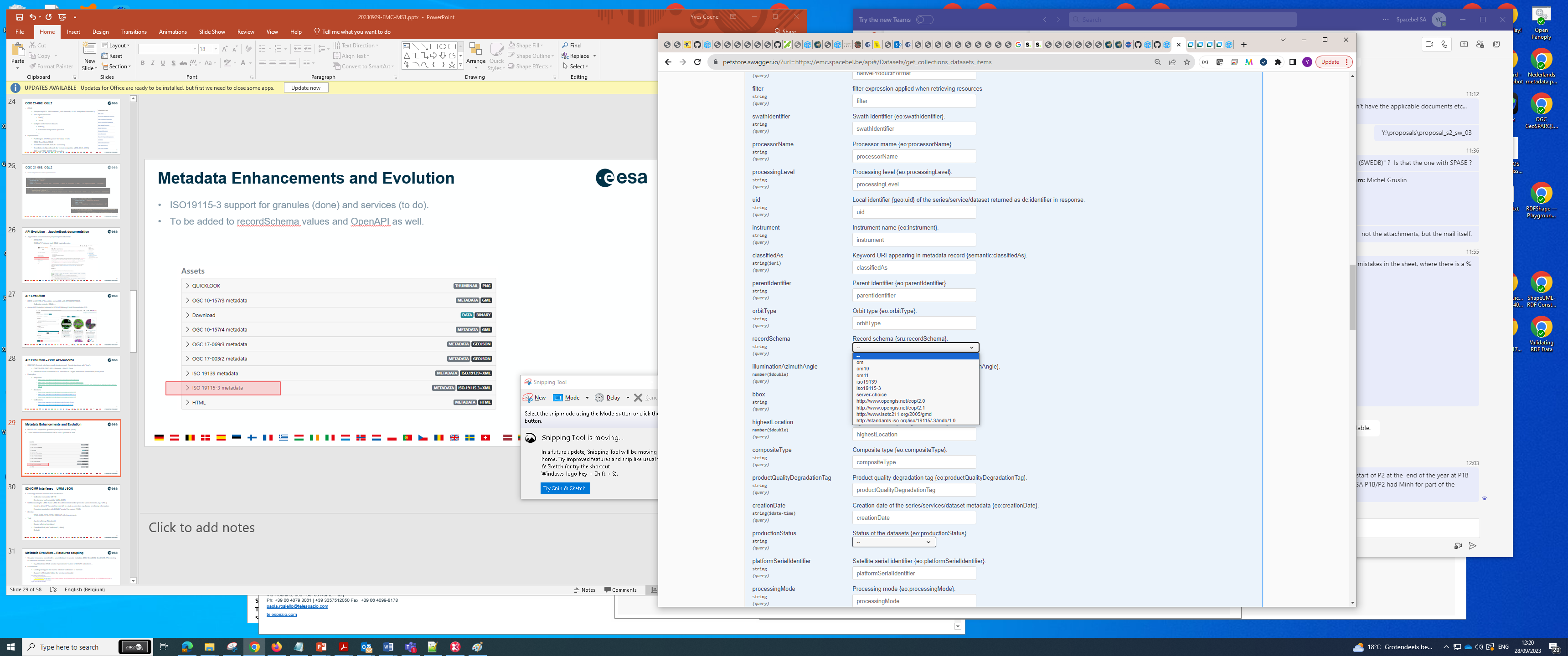 ISO19115-3 supported for granules (done) and services (to do).
Added to recordSchema values and in OpenAPI.
Added as STAC asset.
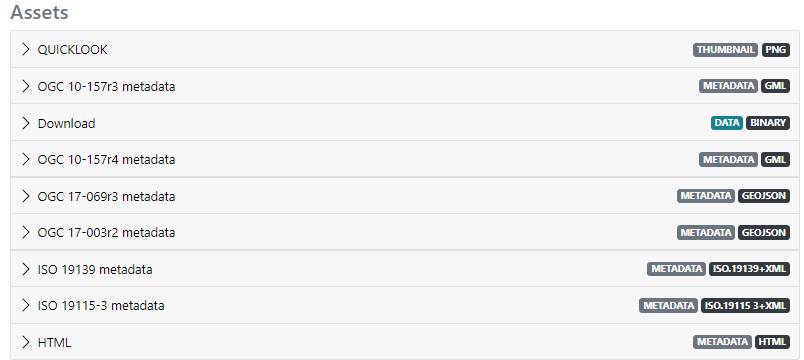 Evolution – UMM metadata
Exchange formats between IDN and FedEO:
Collection metadata: DIF-10
Service and tool metadata: UMM-JSON 

JSON encoding for UMM
Requires annotation with GCMD “EARTH SCIENCE SERVICES” keywords.
No possibility to add controlled science keywords.

FedEO will provide UMM-S or UMM-T (JSON) encoding according to the content of the metadata record.
Evolution – UMM-S metadata
Services:
Encoding used when API are available, e.g. OGC offerings including WMS, WCS, WPS, … 
Coupled resources to be provided.
Additional mediatype in OpenAPI
Also advertised as STAC asset

Examples:
https://emc.spacebel.be/collections/services/items/datacube-wcs
https://emc.spacebel.be/collections/services/items/datacube-wms
https://emc.spacebel.be/collections/services/items/tb19-d124
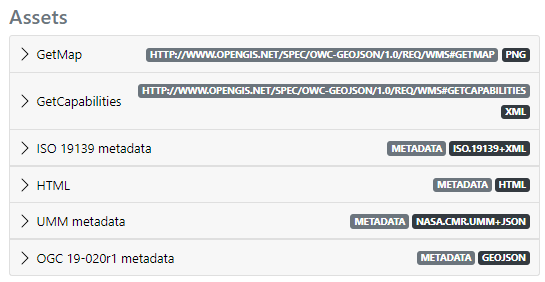 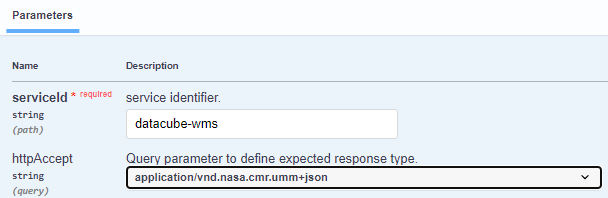 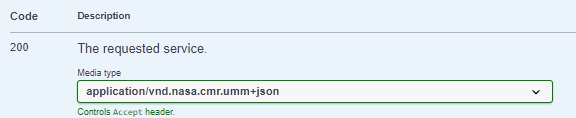 [Speaker Notes: https://emc.spacebel.be/collections/services/items/datacube-wms?httpAccept=text/html
https://emc.spacebel.be/collections/services/items/goce-user-toolbox_?httpAccept=text/html]
Evolution – UMM-T metadata
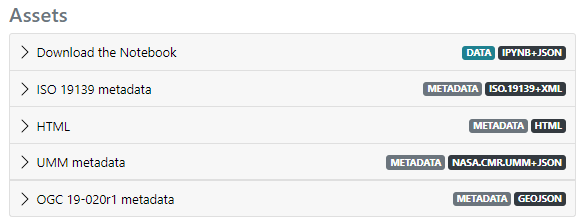 Encoding used for downloadable tools and Jupyter Notebooks
Also advertised as STAC “metadata” asset
UMM-T
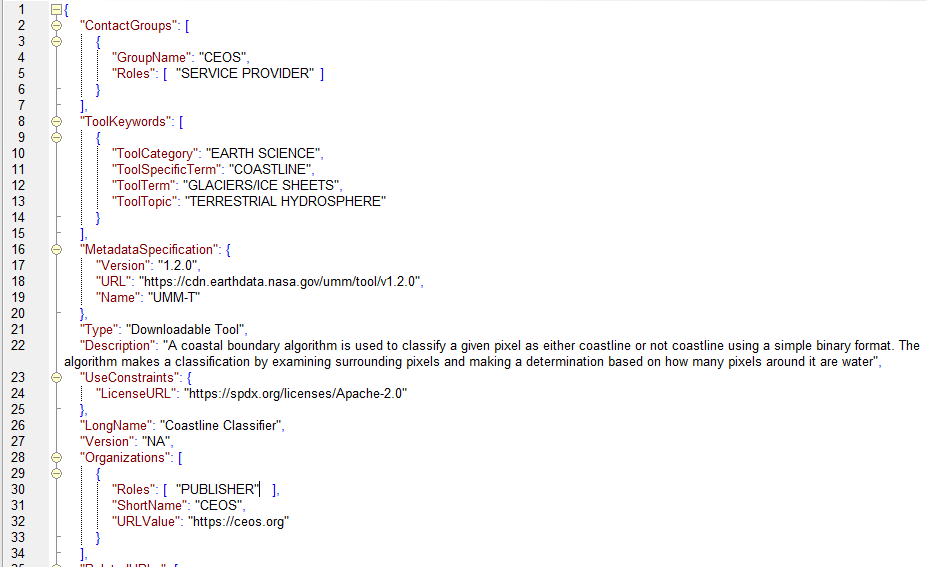 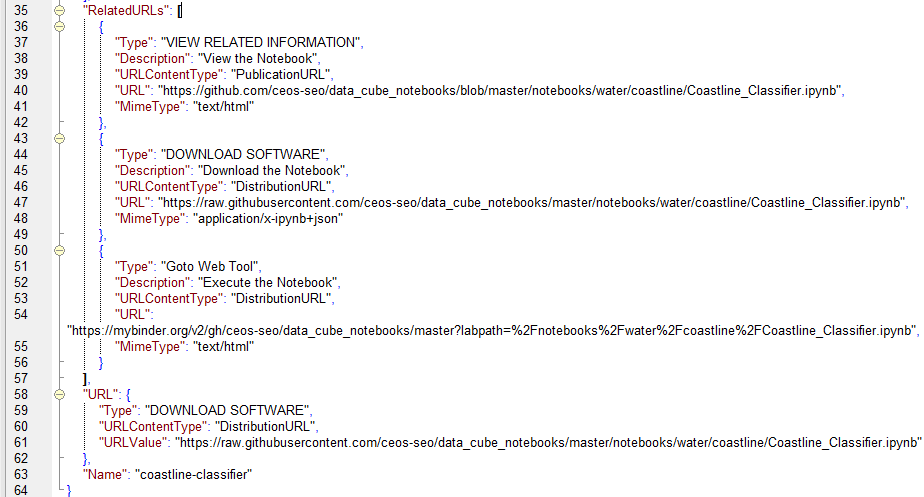 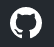 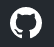 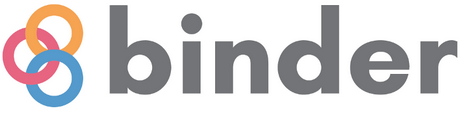 Evolutions
ESA EOCAT interfaces updated significantly in September 2023.
OGC API-Features
STAC API
Etc.
Updated CEOS FedEO interfaces expected to be operational by end 2023 and contain important part of presented “evolutions”.
UMM export to IDN (e.g. for Jupyter Notebooks) requires further discussion.
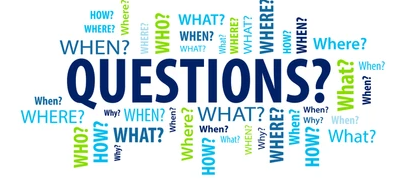 DRAFT